239-907-444 Цинская Юлия Евгеньевна
241-948-015 Оськина Софья Александровна
Материал подготовлен:
учителем-логопедом выс. квал. кат
Оськиной С.А.
учителем-логопедом, педагогом-психологом
Цинской Ю.Е.
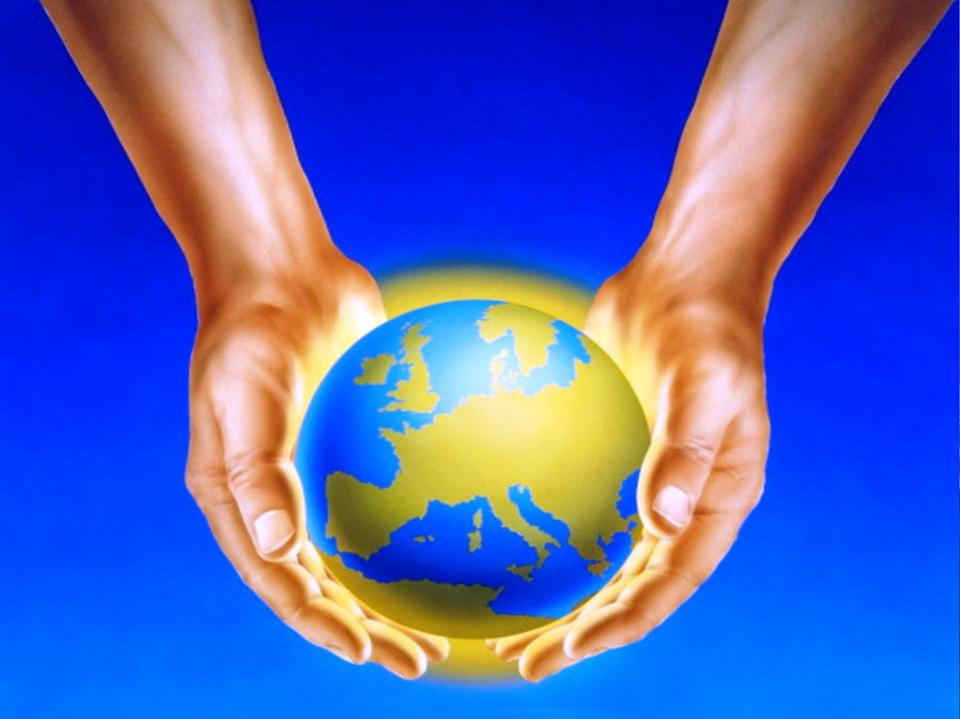 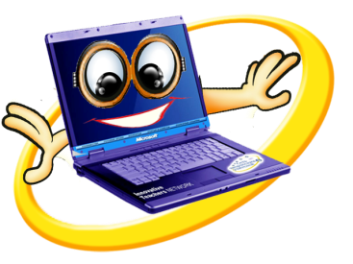 Познаем мир 
с Электроником
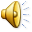 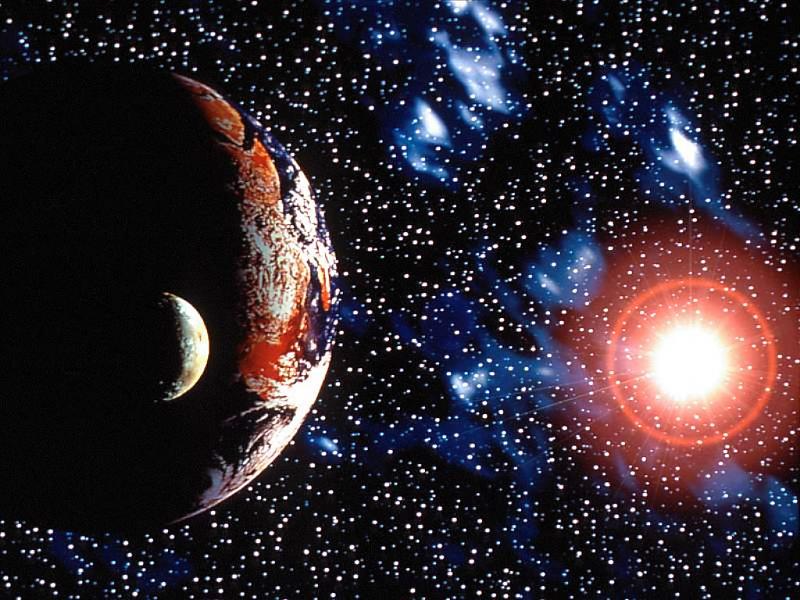 КОСМОС
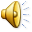 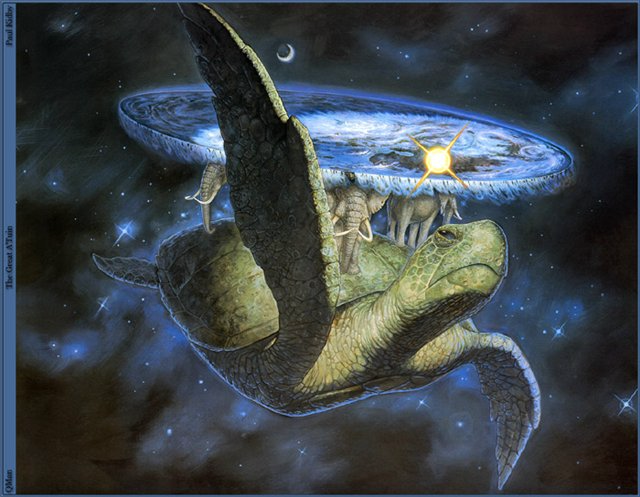 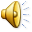 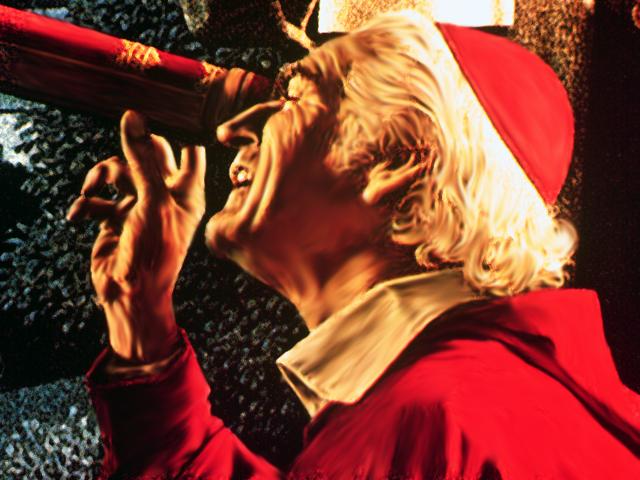 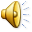 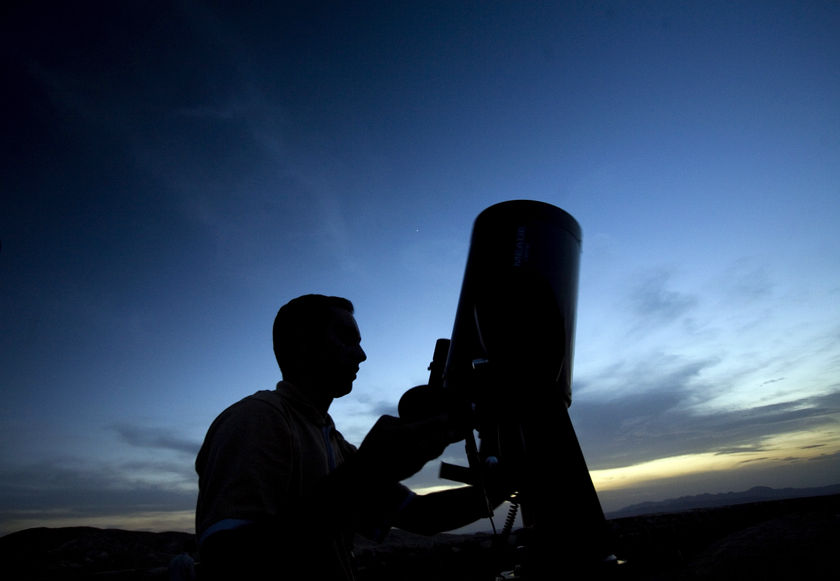 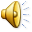 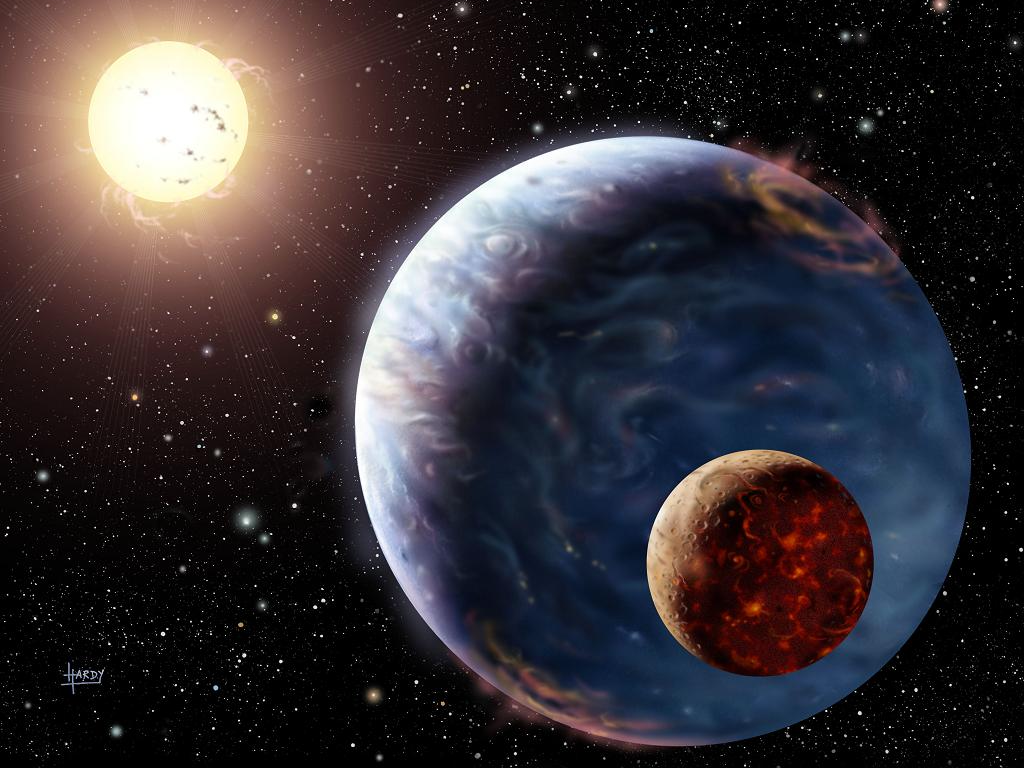 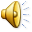 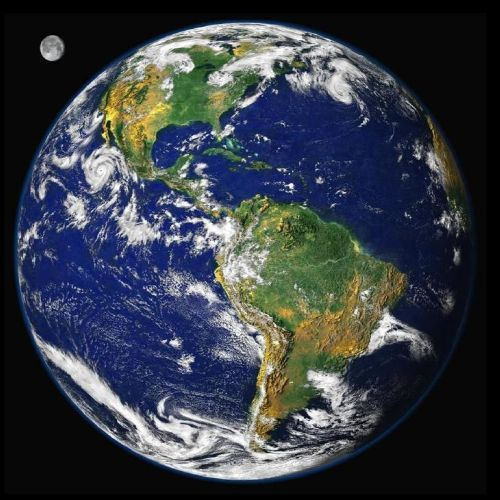 ЗЕМЛЯ
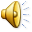 МЕРКУРИЙ
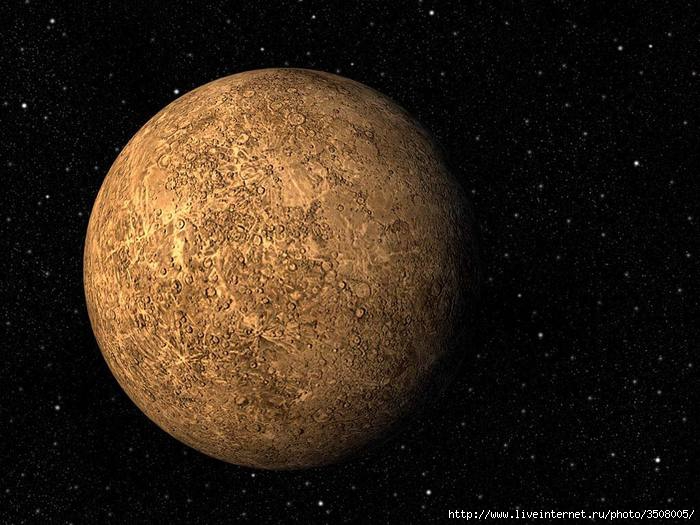 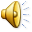 ВЕНЕРА
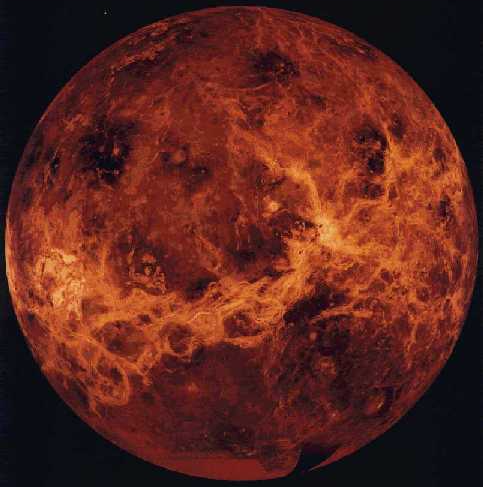 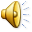 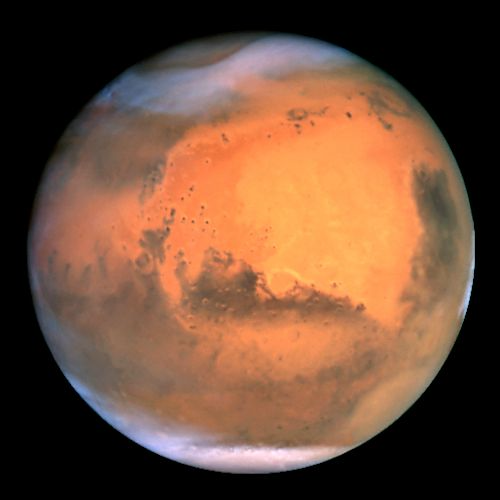 МАРС
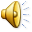 ЮПИТЕР
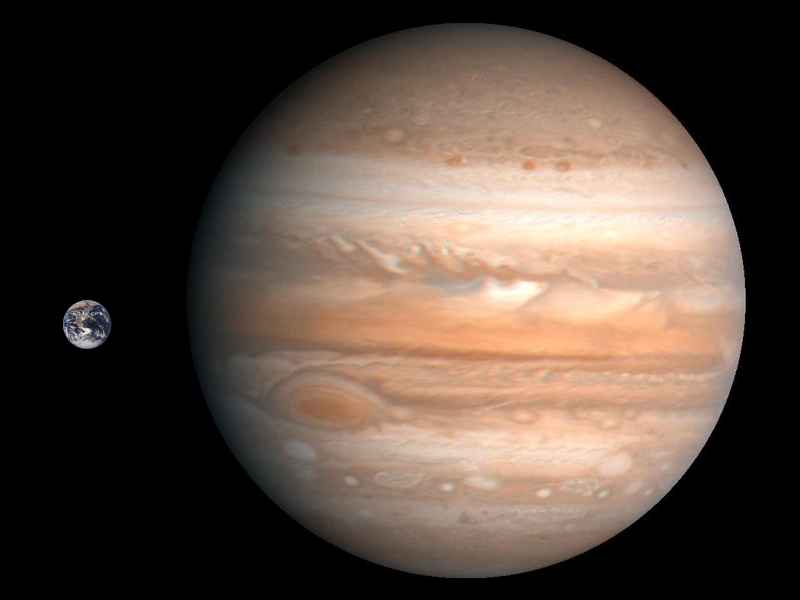 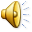 САТУРН
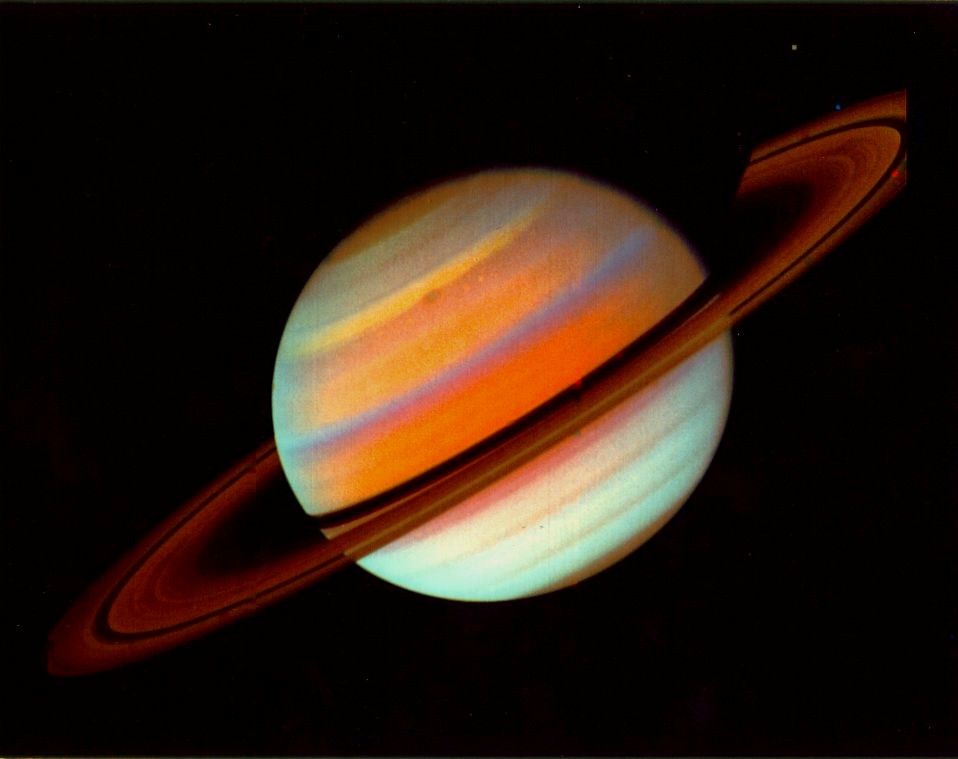 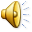 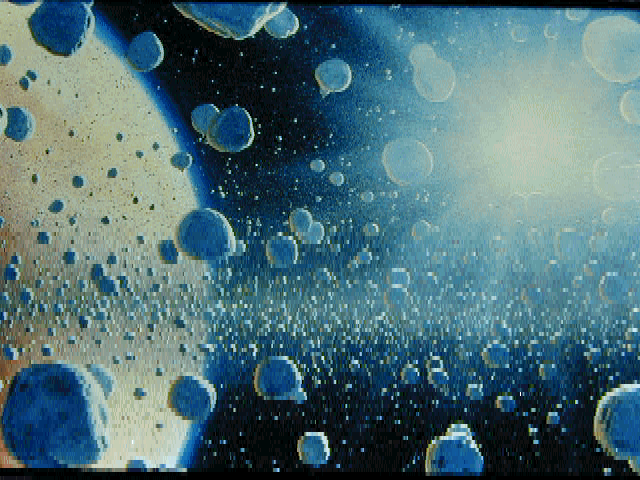 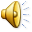 УРАН
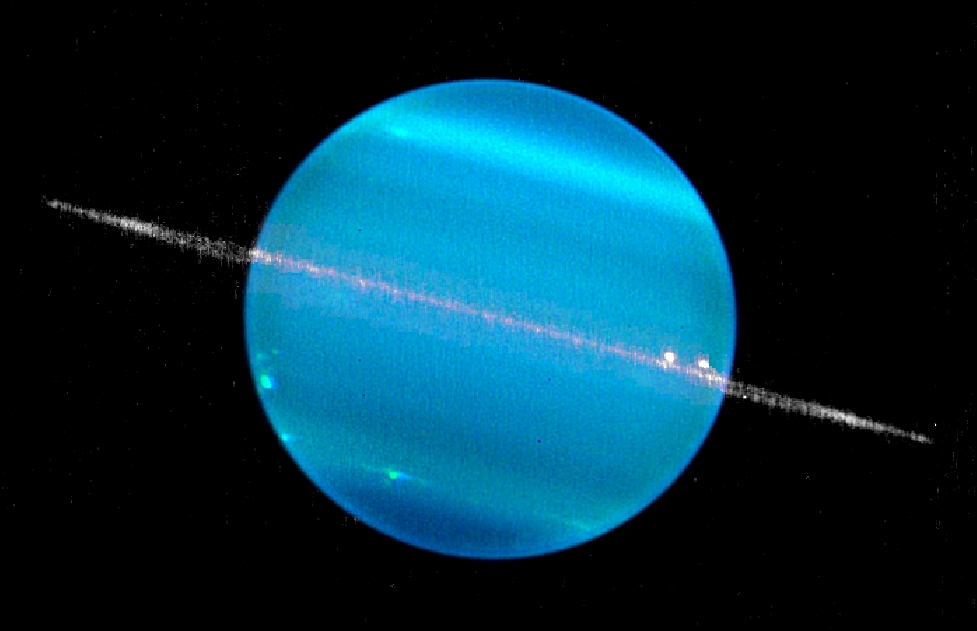 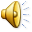 НЕПТУН
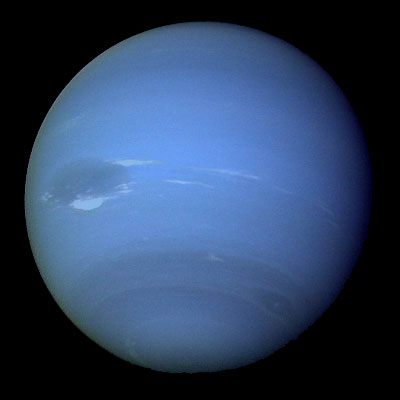 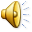 ПЛУТОН
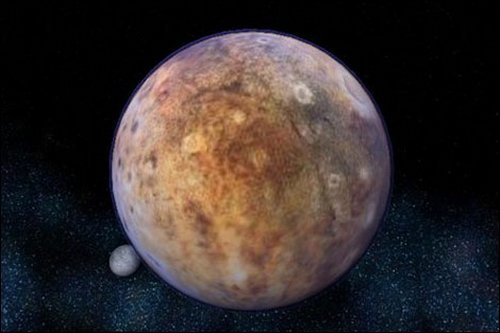 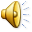 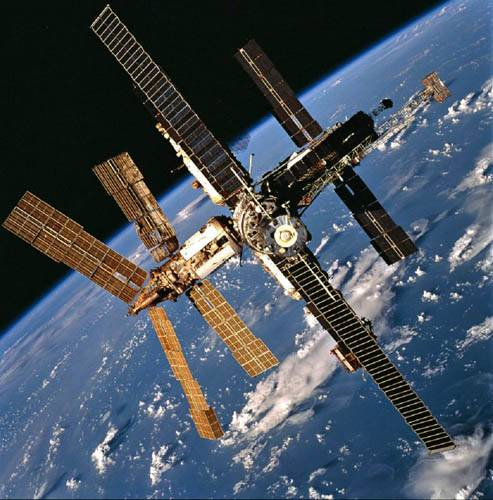 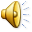 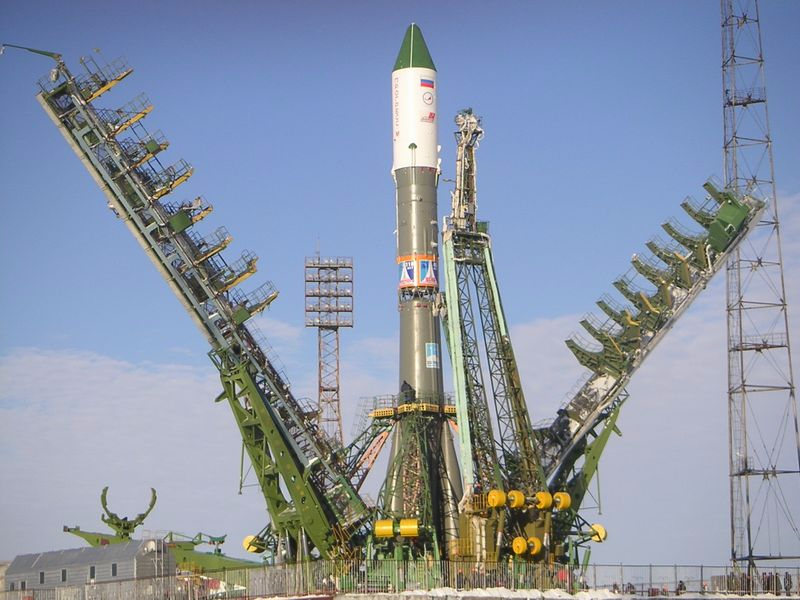 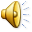 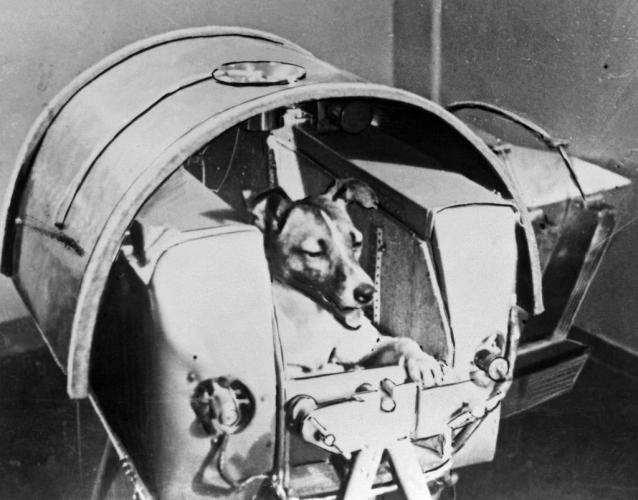 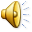 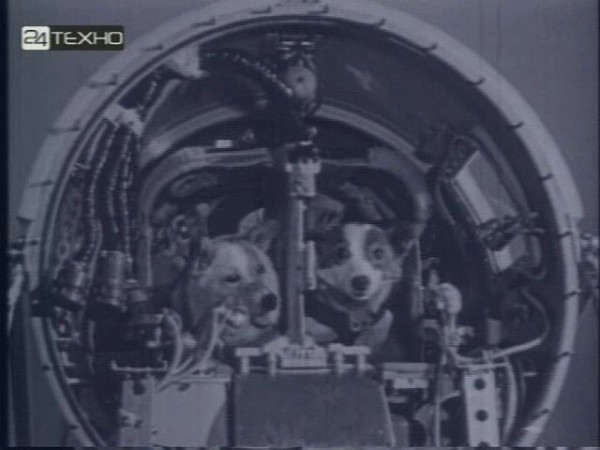 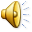 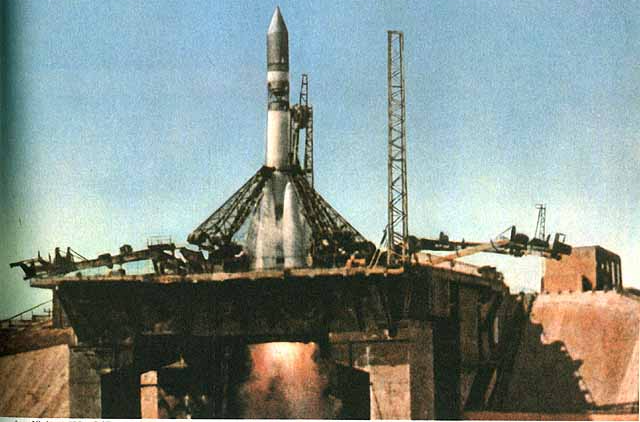 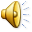 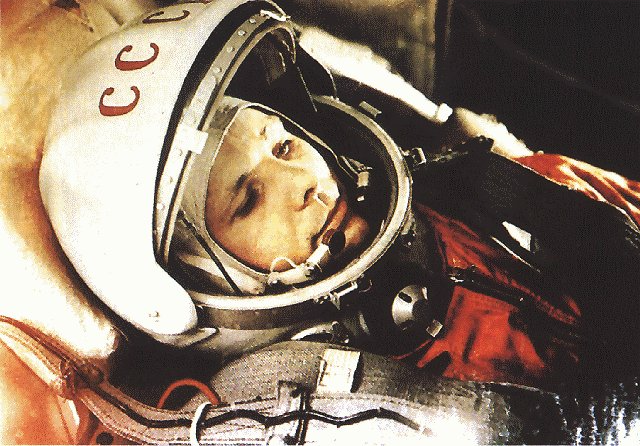 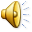 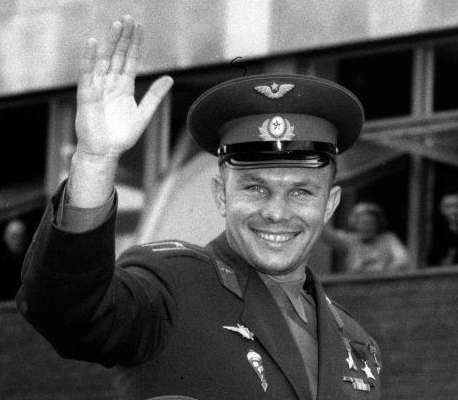 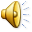 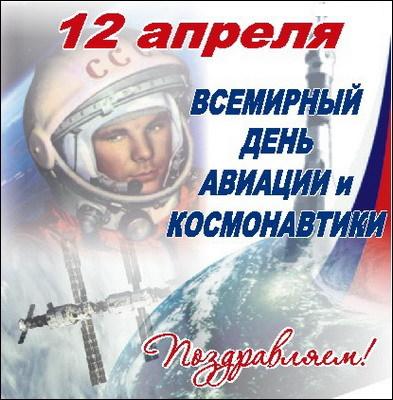 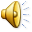 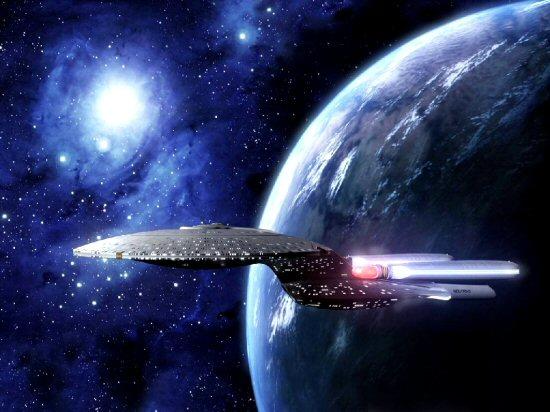 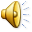 Материал подготовлен:
учителем-логопедом выс. квал. кат
Оськиной С.А.
учителем-логопедом, педагогом-психологом
Цинской Ю.Е.
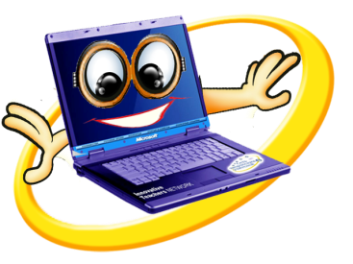 До новых встреч
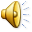